When Decision-Making Fails:
How to Move Students 
Toward Resiliency
Session Outcomes
Use research to reframe common classroom challenges. Learn why students:
Accept stagnant academic performance
Make decisions emotionally
Use adversarial thinking
Session Outcomes
2. Evaluate current instructional practices and outline new strategies that can be implemented. Learn how to:
Make the emotional case for learning
Lower the cost of failure
Sell the idea that effort counts twice
Train students in parallel thinking
Responding to Unsatisfactory Situations
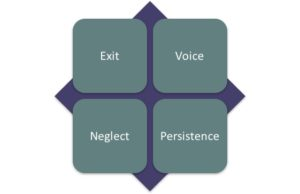 Figure 1. Open Pivot, 2017.
Classroom Applications
CHANGE IN STATUS QUO
MAINTAIN THE STATUS QUO
Figure 2. Adapted from Originals, 2016.
We choose to maintain the status quo because we seek to avoid loss. This emotional framework is the primary way that we make decisions.
The Language of Conferencing
For discussion:
What questions or statements do you make in a conference when a student is not meeting standards?
What do you expect as outcomes of a conference?
Consequences vs. Identity
Logic of Consequences
Most commonly used tactic in persuading others
Emphasizes the outcomes that will result from making a particular decision
Based on the incorrect belief that change happens in this order: ANALYZE - THINK - CHANGE
Logic of Identity
Most common explanation about how we make decisions for ourselves
Emphasizes that our decision reveals something important about us as people
Change actually happens in this order: SEE - FEEL - CHANGE
See Switch: How to Change When Change is Hard, 2010.
We make important decisions using an emotional framework that is connected to our identity. However, when we talk about decision-making or try to persuade others, we use a logical framework that is linked to consequences.
The Language of Decision-Making
Since students are making their decisions emotionally, we need to build an emotional dialogue instead of attempting to use logical persuasion. 
Examples of logical persuasion:
You need to learn this so you’re ready for next year.
You need to do your homework so you’re prepared for the test.
You need to take this class seriously because it is a required course for graduation.
Making the Emotional Case for Learning
Look for ways to tap into a student’s identity:
What values are most important to you?
How do you show your values everyday?
How does it feel when _____________? 
How are your values connected to ___________?
What would a person like you do in a situation like this?
The emotional decision-making framework also has implications beyond conferencing. We need strategies to motivate students and build resiliency within the traditional classroom setting.
Start with Perception
Evaluate your own thinking and perceptions about decision-making.
We are all guided by the “law of least effort” 
The “laziness label” is an oversimplification
Create the Culture
Establish a broader “culture of error” 
Use consistent language (ex: “no opt out”)
Highlight “failure” as a critical part of the learning process - what learning feels like
Implement think aloud strategies
See Teach Like a Champion 2.0, 2010.
IDEO Mood Chart
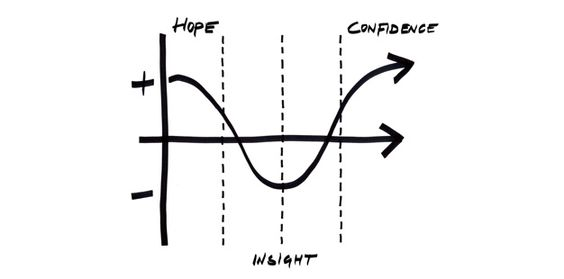 Figure 3. Change By Design, 2010.
Create the Culture
Establish a culture of effort by explaining how effort counts twice for all students
Talent x Effort = Skill
Skill x Effort = Achievement
See Grit: The Power of Passion and Perseverance, 2016.
Instructional Response: Currencies
Pursue the long-term strategy:
Develop skills long before they are officially “needed” 
Remind students--individually and collectively--of previous successes 
Highlight sub-skills that will require additional effort and focus
See How to Motivate Reluctant Learners, 2011.
Now that we have explored the responses to common classroom challenges, it’s helpful to evaluate a different method for decision-making that would prevent future challenges from arising.
Case Study
Imagine the following curricular dilemma playing out at your school:
Group A proposes a major curricular change for the following year. They believe that the change is necessary given the increasing rigor of academic standards. The curricular change is intended to better prepare students for the next level of their education.
Case Study
Group B opposes the new curriculum proposal. They believe that students who are already struggling will be left behind. While the curricular change may be intended to help students, they insist that the change will only widen the gap between the haves and have nots.
CASE STUDY ACTIVITY
What are the top 5 considerations that should factor into the school’s decision-making process?
[Speaker Notes: Discuss answers]
Adversarial Thinking
We are trained to think in an ongoing debate format. In this model of adversarial thinking, we often see only two choices and believe our task is to determine which choice is best.
Parallel Thinking
Parallel thinking means that we deliberately choose to explore different types of thinking. When competing ideas emerge, they are presented and explored as parallels, not adversaries.
See Six Thinking Hats: An Essential Approach to Business Management, 1999.
[Speaker Notes: Or lateral thinking]
White & Red Hat Thinking
The white hat is neutral and objective; just the facts 
Key questions: 
What information do we have?
What information do we need?
How are we going to collect additional information?
The red hat reflects the emotional response; does not offer justification for feelings
Key questions: 
How do I feel about this?
What is my intuition saying?
See Six Thinking Hats: An Essential Approach to Business Management, 1999.
Black and Yellow Hat Thinking
The black hat is the voice of caution; considers what can go wrong
Key questions:
What problems could arise?
If we act, what could happen next?
Is this action consistent with our values, strategy, and resources?
The yellow hat is the voice of positive assessment; considers what can go right
Key questions:
What are the possible benefits?
Why will it work?
See Six Thinking Hats: An Essential Approach to Business Management, 1999.
Green and Blue Hat Thinking
The green hat represents growth; searches for new ideas and alternatives
Key questions: 
What are other possible solutions?
How could we make our initial plan better?
What does this idea lead to?
The blue hat organizes the thinking process; evaluates our approach to thinking
Key questions:
How should we focus our thinking?
What is the next step?
What thinking has been done so far?
See Six Thinking Hats: An Essential Approach to Business Management, 1999.
We are most likely to discuss white, black, and yellow thinking with an undercurrent of (silent) red thinking.

In group settings, individuals are often not engaged in the same type of thinking at any one time.

Green and blue thinking are most likely to be overlooked.
Classroom Applications
Activities calling on students to adopt a different point of view or evaluate an ethical dilemma
Project design for essays, labs, and performance tasks
Group discussions
“Soft skills” instruction
Student goal-setting and conferencing
School leadership applications
Peer mediation or mentoring programs
Curriculum development and revision
Committee level meetings, especially as it relates to project management
Visioning process
Budgeting process
TAKE HOME POINTS:

We make emotional decisions to avoid loss.
Important decisions come down to identity, not consequences.
Parallel thinking offers a more effective pathway for strategic decision-making.
Emotion must be addressed openly for students to develop resiliency strategies.
ACTION STEPS:

Adjust our communication around decision-making to match the emotional process
Prepare students for the emotional ride of the school year
Train ourselves and others in practices of parallel thinking
Stay Connected
Discover more information about Sustainable Formations on our website: www.sustainableformations.com 
Email Amanda Seppanen with questions: amanda@sustainableformations.com
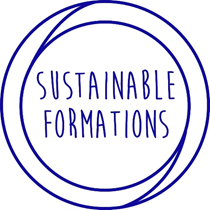